LA PERSPECTIVA
Informática y Medios Audiovisuales

ELKIN ALEJANDRO OSORIO  AMAYA
Cod: 2008172233
Licenciatura en Matemáticas

Universidad Surcolombiana
Neiva-Huila
2011
LA PERSPECTIVA
La perspectiva es el arte de dibujar  para recrear la profundidad y la posición relativa de los objetos. En un dibujo, la perspectiva simula la profundidad y los efectos de reducción. en pocas palabras es el arte de representar el punto de vista del espectador.
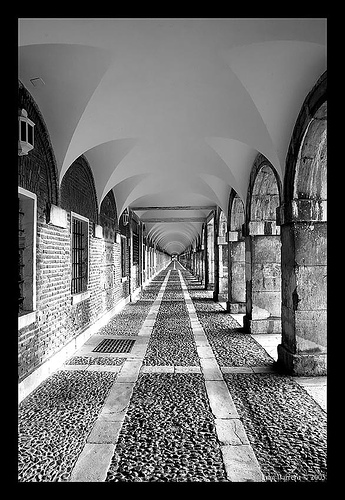 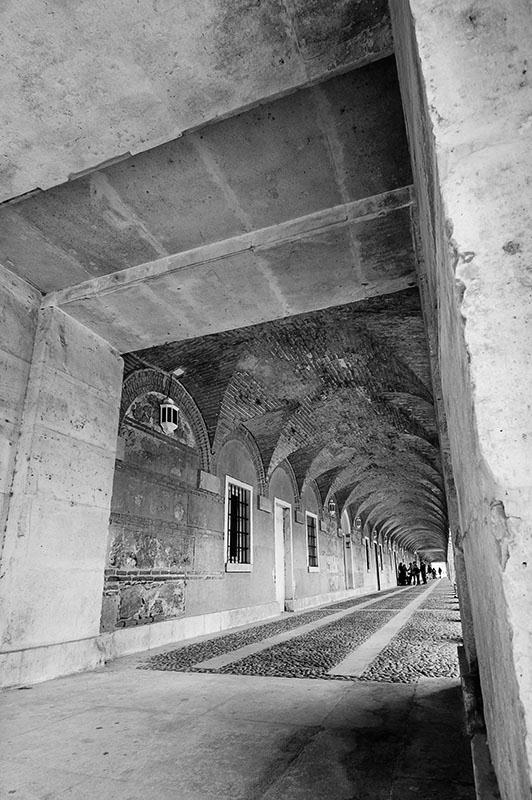 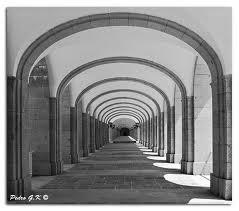 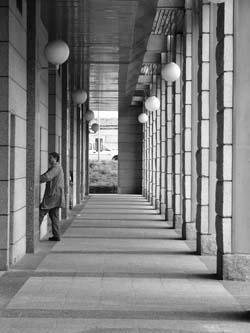 LA PERSPECTIVA
ELEMENTOS:

          Líneas Paralelas.


                                                                  Líneas Convergentes.


Líneas Divergentes.
PUNTO DE FUGA
En una proyección dada, se pueden determinar de uno a tres puntos de fuga para representar las tres direcciones ortogonales correspondientes a los tres ejes espaciales XYZ, según las que se mantengan paralelas al plano de proyección o intersecten con él. Estos tres ejes se pueden imaginar como las aristas de un ortoedro o un cubo.
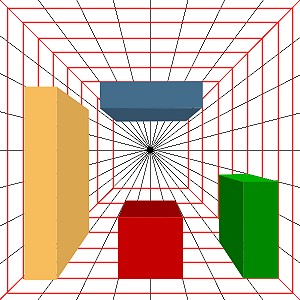 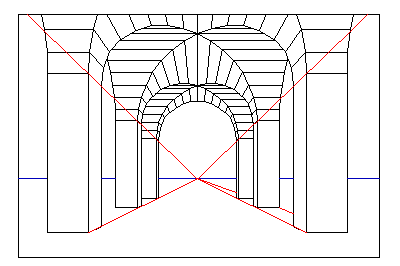 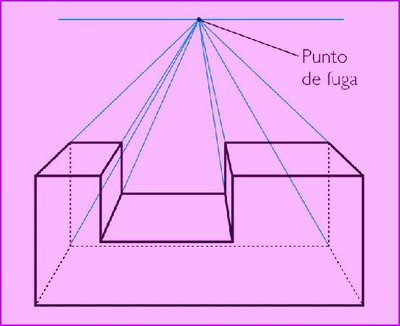 LA PERSPECTIVA
DIFERENTES TIPOS DE PERSPECTIVA:


PERSPECTIVA AÉREA.
PERSPECTIVA PARALELA.
PERSPECTIVA INVERTIDA.
PERSPECTIVA CABALLERA.
  PERSPECTIVA CÓNICA.
LA PERSPECTIVA
PERSPECTIVA AÉREA:

Ideal para crear la sensación real de distancia en un cuadro o dibujo gracias a la utilización adecuada o estratégica del color y de las formas.
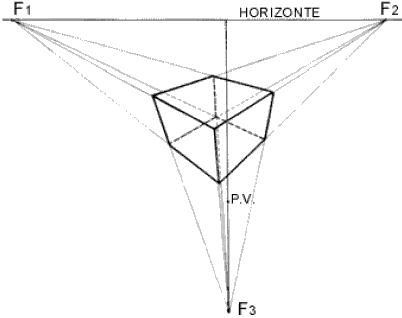 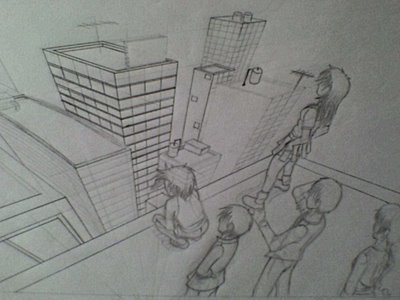 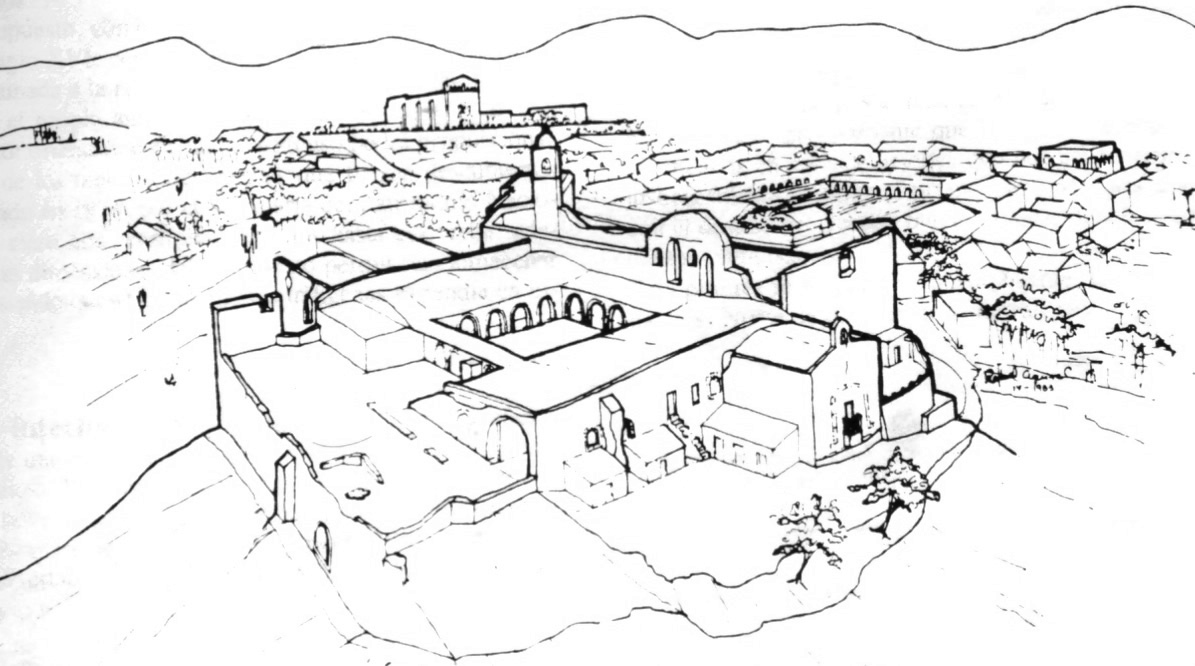 La Perspectiva
PERSPECTIVA PARALELA:

Consta de un solo punto de fuga que además deberá estar justo frente a nosotros o desviado solo ligeramente
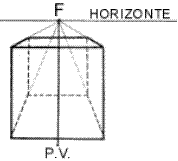 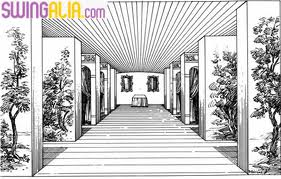 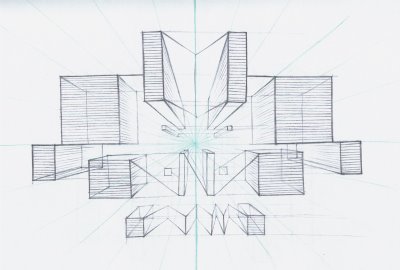 LA PERSPECTIVA
PERSPECTIVA INVERTIDA:

En este perspectiva los objetos aumentan su tamaño según se alejan del espectador, para lo que el punto de fuga se supone sobre el ojo del observador.
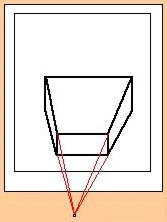 LA PERSPECTIVA
PERSPECTIVA CABALLERA:

En perspectiva caballera, dos dimensiones del volumen a representar se proyectan en verdadera magnitud (el alto y el ancho) y la tercera (la profundidad) con un coeficiente de reducción.
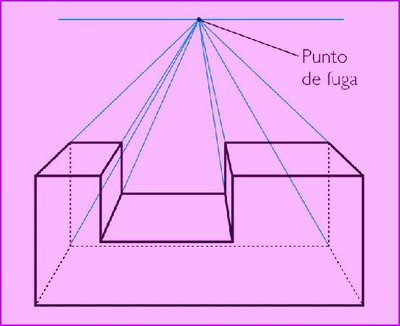 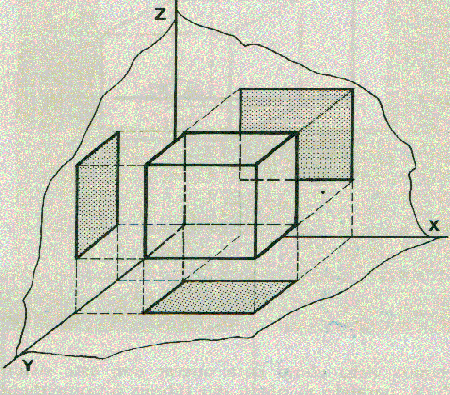 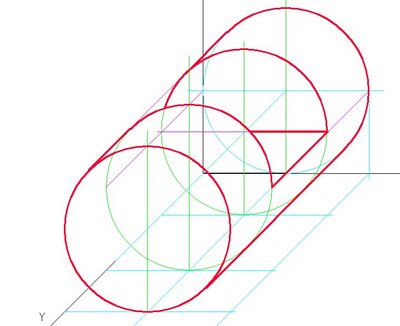 LA PERSPECTIVA
PERSPECTIVA CONICA: 

Se basa en la proyección de un cuerpo tridimensional sobre un papel. Ésta es la que más se aproxima a la visión real.
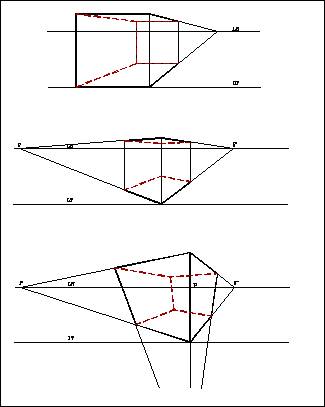 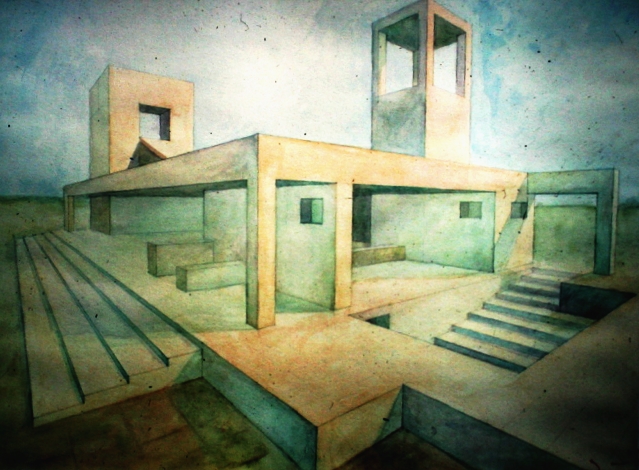 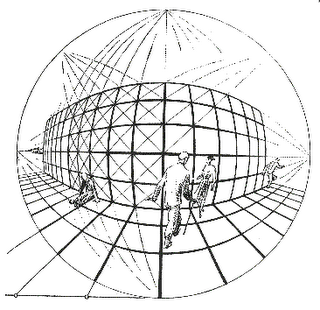 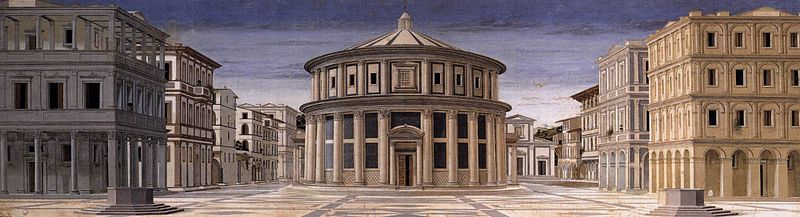 LA PERSPECTIVA
Gracias por la participación durante la exposición no olviden Visitar la página Denian16.jimdo.com para mas información y además dejar su comentario en el apartado de Exposiciones, y Perspectiva.
GRACIAS